Позитивно образование, благополучие и здраве
Проф. Румен Стаматов
Проф. Тодорка Костадинова
Докладът излага това което знаем от научните изследвания и практики върху позитивното образование и призовава към:
увеличаване на сензитивността към политиките, подкрепящи позитивното образование в училище;
увеличаване на бъдещите изследвания върху влиянията на позитивното образование върху благоденствието на училищните общности;
приложения на подходите,  принципите и програмите , основани върху научни изследвания в полето на позитивното образование;
сътрудничество между университети, институции, изграждащи политиките в образованието и училищата.
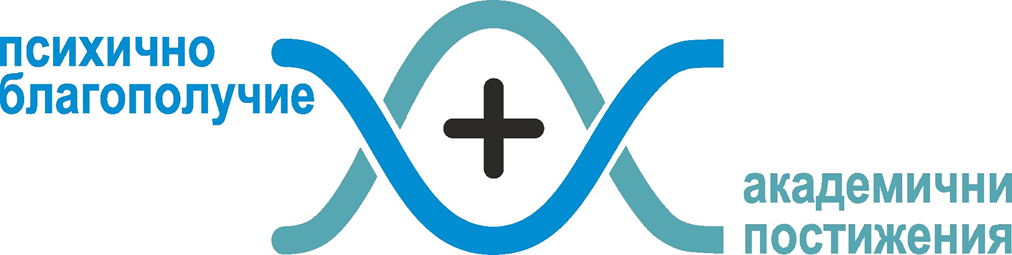 Какво е позитивно образование?
Подход към образованието, който насърчава развитието на традиционните академични способности със способности необходими за щастието и благополучието.
Мартин Селигман и съавтори, 2009
Матю Уайт   и  Маргарет   Керн  обособяват шест причини  за вграждане на позитивно образование в образователната система:
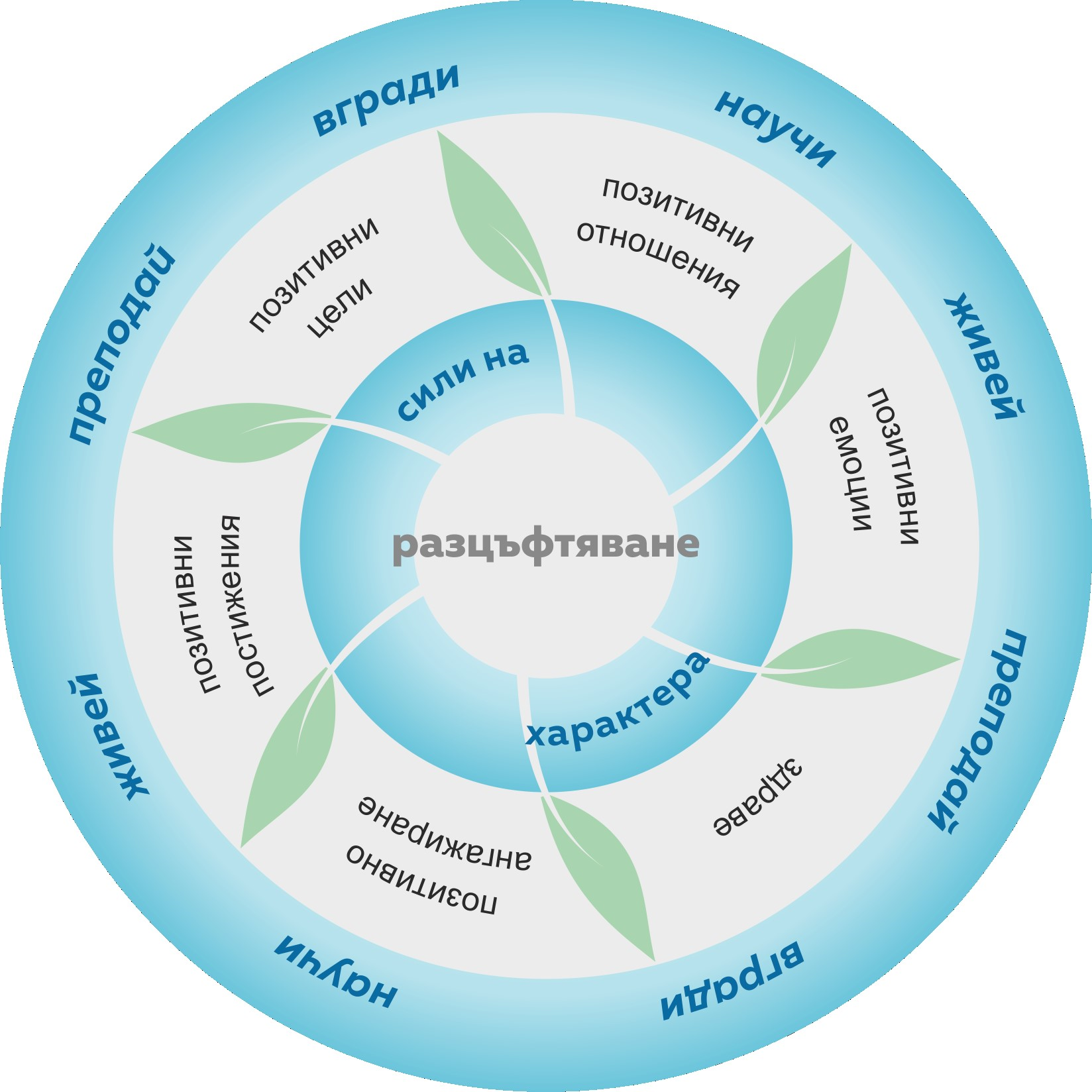 Благоденствие и 
позитивно образование
Доказателства за ефектите от прилагане на програмата за психично благополучие в GGS:
Даян Вела-Бродрик и съавтори, 2016 

Доказателства свързани с ефектите от програмите за развитие на резилианса: 

Стивън Брунвасер и съавтори, 2009
Тони Ноубъл и Хелън Макграт, 2011 

Доказателства свързани с  ефектите от програмите за развитие на нагласата на растеж на ума:
Дейвид Йегер и съавтори, 2019
Емпирични открития и доказателства
Доказателства свързани с ефектите от програмите за развитие на силните страни:
Денис Куинлан и съавтори, 2019
Доказателства свързани с развитието на социалните и емоционалните способности:
Джоузеф Дурлаг и съавтори, 2011
Емпирични открития и доказателства
„Психичното благополучие е рожденно право на всяко дете.“
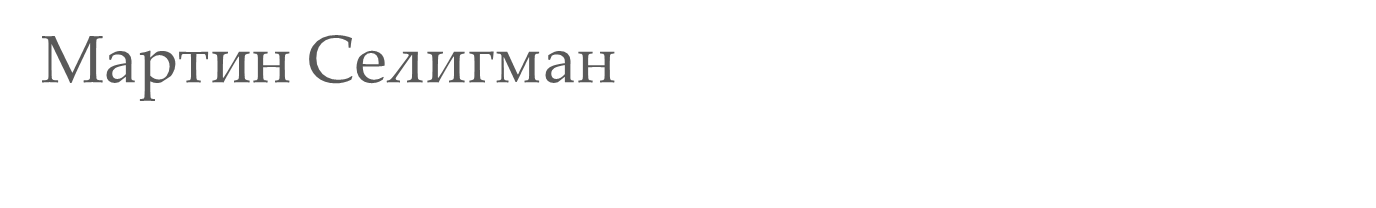 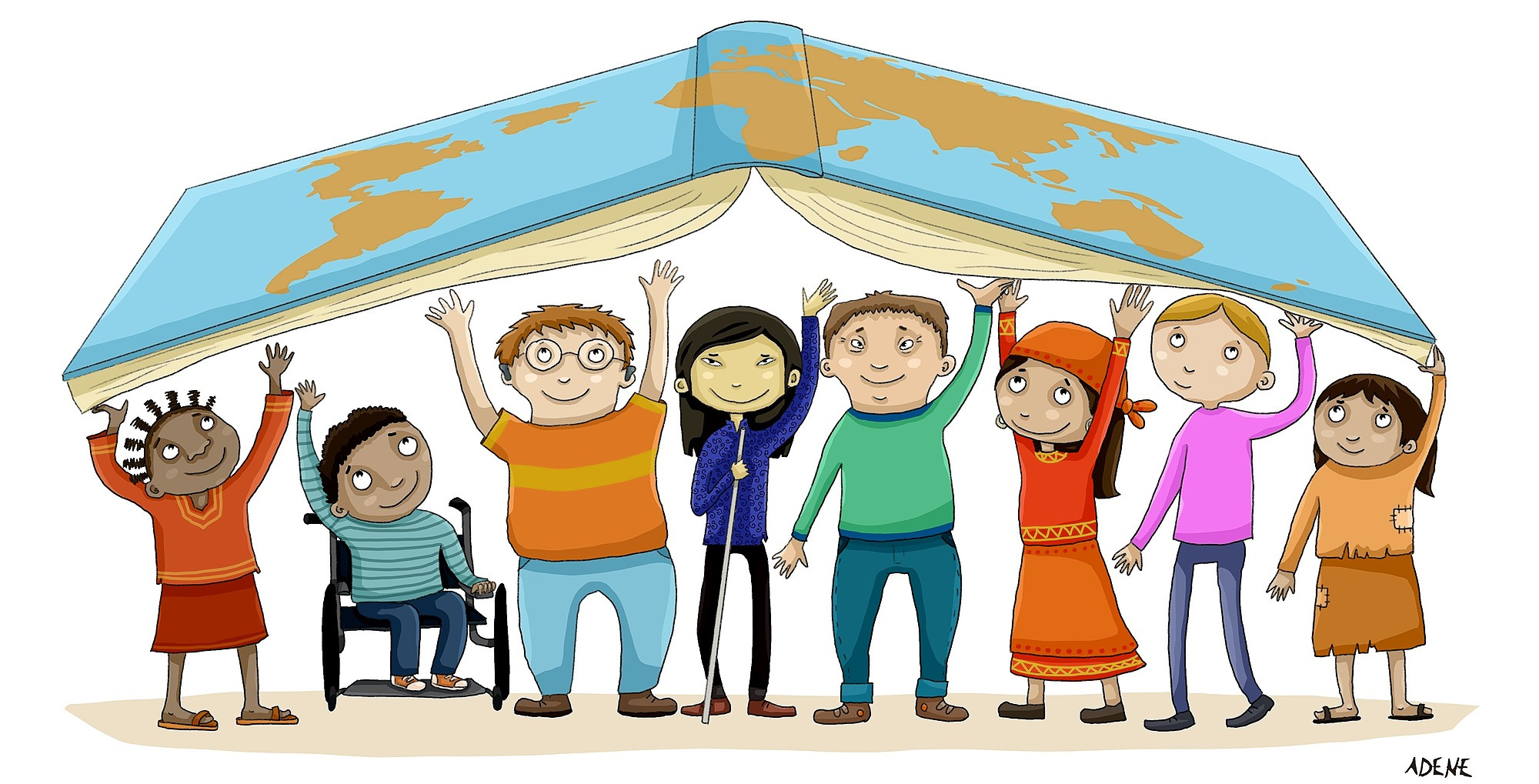 Благодарим за вниманието!